Lixo
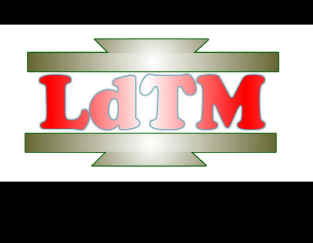